Modul 5. Vad är inkludering som undervisningsmetod?
Mål och syfte
Vid slutet av den här modulen kommer inläraren att kunna tillämpa undervisningsmetoder och strategier som stärker inkluderingen i klassrummet.
Lärandemål
Vid slutet av den här modulen kommer inlärarna att kunna:
utveckla grundläggande förmågor och färdigheter för att förstå fördelarna med inkludering i utbildningen i sina klassrum eller inlärningsgrupper.
identifiera upplevelsebaserat lärande och inlärningsstilar
tillämpa dessa generella kompetenser och tekniker i sitt arbete
utvärdera nivån av inkludering i klassrummet
Nyckelord
Inkluderande utbildning
Upplevelsebaserat lärande
Inkluderande kursinnehåll
Inklusivitet
Innehållsförteckning
ENHET 1: Konceptet inkludering i utbildning
1.1 Inkluderande utbildning och dess fördelar
1.2 Principer för inkluderande utbildning
1.3 Nyckelbegrepp i inkluderande utbildning
1.4 Fördelar med inkluderande utbildning

ENHET 2: Tekniker för upplevelsebaserat lärande
2.1 Vad är upplevelsebaserat lärande
2.2 Hur upplevelsebaserat lärande fungerar
2.3 Vikten av upplevelsebaserat lärande

ENHET 3: Effekten av inkluderande kursinnehåll
3.1 Vikten av inkluderande kursinnehåll
3.2 Strategier för att ta fram inkluderande kursinnehåll – i och utanför klassrummet

ENHET 4: Strategier för att främja ett inkluderande klassrum
       4.1 Inklusivitet i klassrummet
       4.2 Strategier för inklusivitet i klassrummet
ENHET 1
Konceptet inkludering i utbildning
Inkluderande utbildning och dess fördelar
Inkluderande utbildning handlar om att: 
se på hur våra skolor, klassrum, utbildningar och lektioner är utformade så att alla barn kan delta och lära sig. 
hitta olika sätt att undervisa så att alla barn i klassrummen blir aktivt engagerade. 
hitta sätt att utveckla vänskap, relationer och ömsesidig respekt mellan alla barn och mellan barn och lärare i skolan.
Inkluderande utbildning är inte bara till för vissa barn. Att bli inkluderad är inte något som ett barn måste vara redo för. Alla barn är ibland redo för att gå i vanliga skolor och klassrum. Deras deltagande är inte något som måste förtjänas.
Inkluderande utbildning och dess fördelar
Inkluderande utbildning är ett sätt att tänka på hur man är kreativ, att göra våra skolor till ett ställe där alla barn kan delta. Kreativitet kan betyda att lärarna i yrkesutbildning lär sig att undervisa annorlunda eller att utforma sina lektioner så att alla barn kan involveras.

Inkluderande utbildning motsvarar förväntningen att vi vill att alla våra barn kan uppskattas och accepteras livet igenom.
Principer för inkluderande utbildning
Alla barn kan lära sig
Alla barn går i vanliga klassrum för sin egen ålder i sina lokala skolor
Alla barn tar del av rätt slags utbildningar
Alla barn tar del av ett kursinnehåll som motsvarar deras behov
Alla barn delar i vanliga skolaktiviteter och fritidsaktiviteter
Alla barn tjänar på samarbete mellan hemmet, skolan och samhället
Nyckelbegrepp i inkluderande utbildning
Inkluderande utbildning kommer generellt att ha framgång om dessa viktiga punkter och rutiner följs:
Ta emot alla barn utan villkor i vanliga klasser och skolans tillvaro.
Ge så mycket stöd till barn, lärare och klasser som behövs för att vara säker på att alla barn kan delta i sina skolor och klasser.
Se alla barn för vad de kan göra i stället för vad de inte kan göra.
Lärare och föräldrar har höga förväntningar på alla barn.
Ta fram utbildningsmål i relation till varje barns förmåga. Detta betyder att barn inte behöver ha samma utbildningsmål för att lära sig tillsammans i vanliga klasser.
Nyckelbegrepp i inkluderande utbildning
Utforma skolor och klasser så att de hjälper barn att lära sig och nå sin fulla potential (till exempel genom att ta fram klasscheman som ger mer individuell uppmärksamhet till alla studerande i yrkesutbildning).
Ha ett starkt ledarskap för inkludering från rektorer och andra administratörer.
Ha lärare i yrkesutbildning med kunskap om olika sätt att undervisa så att barn med olika förmågor och styrkor kan lära sig tillsammans.
Låt rektorer, lärare, föräldrar och andra arbeta tillsammans för att bestämma de mest effektiva sätten att ge en utbildning med kvalitet i en inkluderande miljö.
Fördelar med inkluderande utbildning
Genom åren har fördelarna med att erbjuda alla barn en inkluderande utbildning visat sig. 
Inkluderande utbildning (när den genomförs väl) är mycket viktig eftersom:
Alla barn kan vara del av sin gemenskap och utveckla en känsla av tillhörighet och förbereda sig bättre för samhällslivet som barn och vuxna.
Det ger bättre inlärningsmöjligheter. Barn med olika förmågor är ofta bättre motiverade när de går i klasser tillsammans med andra barn.
Förväntningarna på alla barn är högre. Framgångsrik inkludering försöker utveckla individens styrkor och goda sidor.
Fördelar med inkluderande utbildning
Den låter barn arbeta med individuella mål samtidigt som de är med andra studerande i sin egen ålder.
Den uppmuntrar föräldraengagemang i barnens utbildning och i aktiviteterna på de lokala skolorna.
Den skapar en kultur av respekt och tillhörighet. Den ger också möjlighet att lära sig om och acceptera individuella skillnader.
Den låter alla barn få möjlighet att utveckla vänskap med varandra. Vänskap ger förebilder och möjligheter att växa.
ENHET 2
Tekniker för upplevelsebaserat lärande
Vad är upplevelsebaserat lärande
​Upplevelsebaserat lärande är en engagerad lärandeprocess där de studerande ”lär sig medan de utför” och genom att reflektera över upplevelsen. Upplevelsebaserat lärande kan innefatta, men är inte begränsat till, laborativa experiment, praktikperioder, fältstudier och studioproduktioner.
Upplevelsebaserad lärandemetodik är en välkänd modell i utbildning, handledning, coachning och organisationsutveckling.
Upplevelsebaserat lärande är ett uppslukande, deltagarfokuserat, aktivt förhållningssätt till inlärning som involverar inlärare i alla åldrar, från alla bakgrunder och erfarenhetsnivåer i en känslomässigt engagerande inlärningsupplevelse.
Upplevelsebaserat lärande kan definieras som lärande som:
kombinerar konkret erfarenhet med fokuserad reflektion.
bygger på tidigare kunskap och erfarenheter.
kräver aktivt engagemang i att skapa mening.
uppmuntrar samarbete och utbyte av tankar och perspektiv.
kan vara kursfokuserat eller klassbaserat, gemenskapsinriktad eller arbetslivsinriktat.
Hur upplevelsebaserat lärande fungerar
Den grundläggande modellen för det upplevelsebaserade lärandets kretslopp är ”utför – reflektera – besluta”.
​Kolbs teori för upplevelsebaserat lärande (David Kolb, 1984) definierar upplevelsebaserat lärande som ”den process genom vilken kunskap skapas genom överföring av erfarenhet. Kunskap är resultatet av en kombination av att förstå och att överföra erfarenhet.”
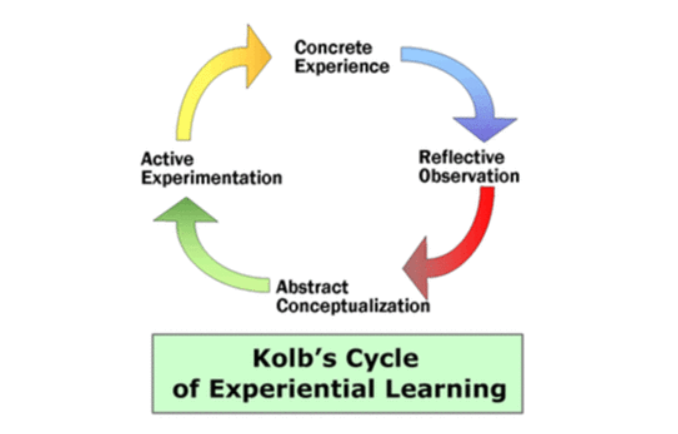 Kolbs kretslopp för upplevelsebaserat lärande
Kolbs kretslopp för upplevelsebaserat lärande
​Kolbs teori för upplevelsebaserat lärande innehåller ett kretslopp med fyra delar:
Konkret erfarenhet
Reflekterande observation
Abstrakt begreppsbildning
Aktivt experimenterande

Kolb har beskrivit två olika sätt att förstå sin erfarenhet:
Konkret erfarenhet
Abstrakt begreppsbildning

Han har också identifierat två sätt att förvandla erfarenhet:
Reflekterande observation
Aktivt experimenterande
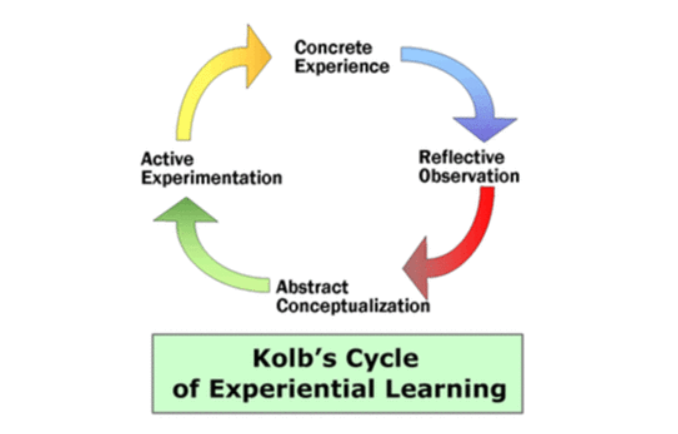 Kolbs kretslopp för upplevelsebaserat lärande
Att förstå de fyra stadierna i cykeln för upplevelsebaserat lärande
1. KONKRET ERFARENHET:  
Konkret erfarenhet handlar om de praktiska erfarenheter vi lär oss av. Det är här vi provar nya saker, möter problem och går utanför vår bekvämlighetszon. Dessa erfarenheter kan innefatta vad som helst i privatlivet eller yrkeslivet och vi lär oss av våra framgångar eller misslyckanden.
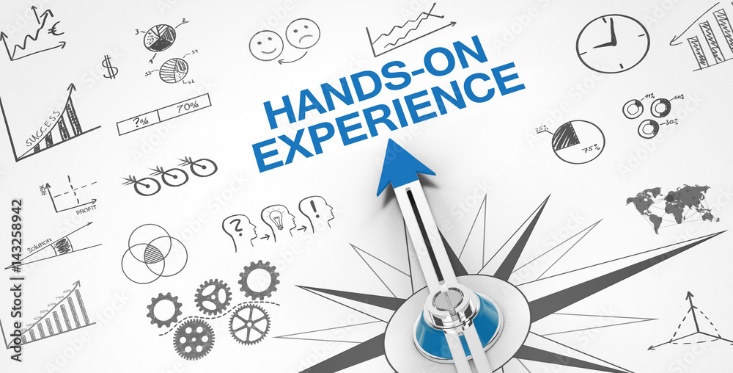 Att förstå de fyra stadierna i cykeln för upplevelsebaserat lärande
2. REFLEKTERANDE OBSERVATION
Därefter behöver vi reflektera för att lära oss av vår upplevelse. Fasen ”reflekterande observation” i det upplevelsebaserade lärandets kretslopp handlar om reflektion över upplevelserna både vad gäller utförande och känslor. Det är under denna fas som vi funderar över upplevelserna. Vi får reflektera över vad som fungerade och vad som kan förbättras. Det är också en chans att iaktta hur det kunde göras annorlunda och att lära sig av varandra.
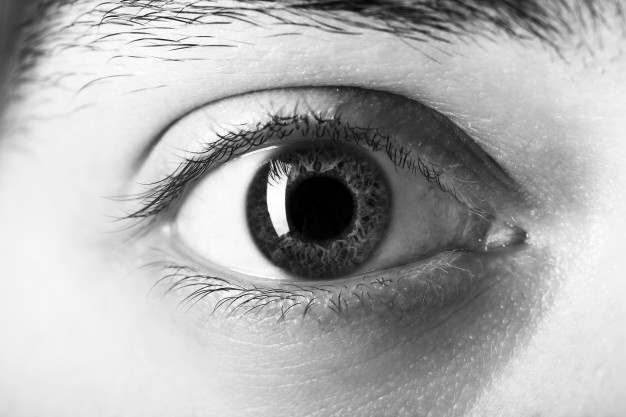 Att förstå de fyra stadierna i cykeln för upplevelsebaserat lärande
3. ABSTRAKT BEGREPPSBILDNING
Så snart vi har identifierat och förstått vad som definierar en erfarenhet kan vi bestämma vad vi kan göra annorlunda nästa gång. Här ska man planera och brainstorma för att lyckas.
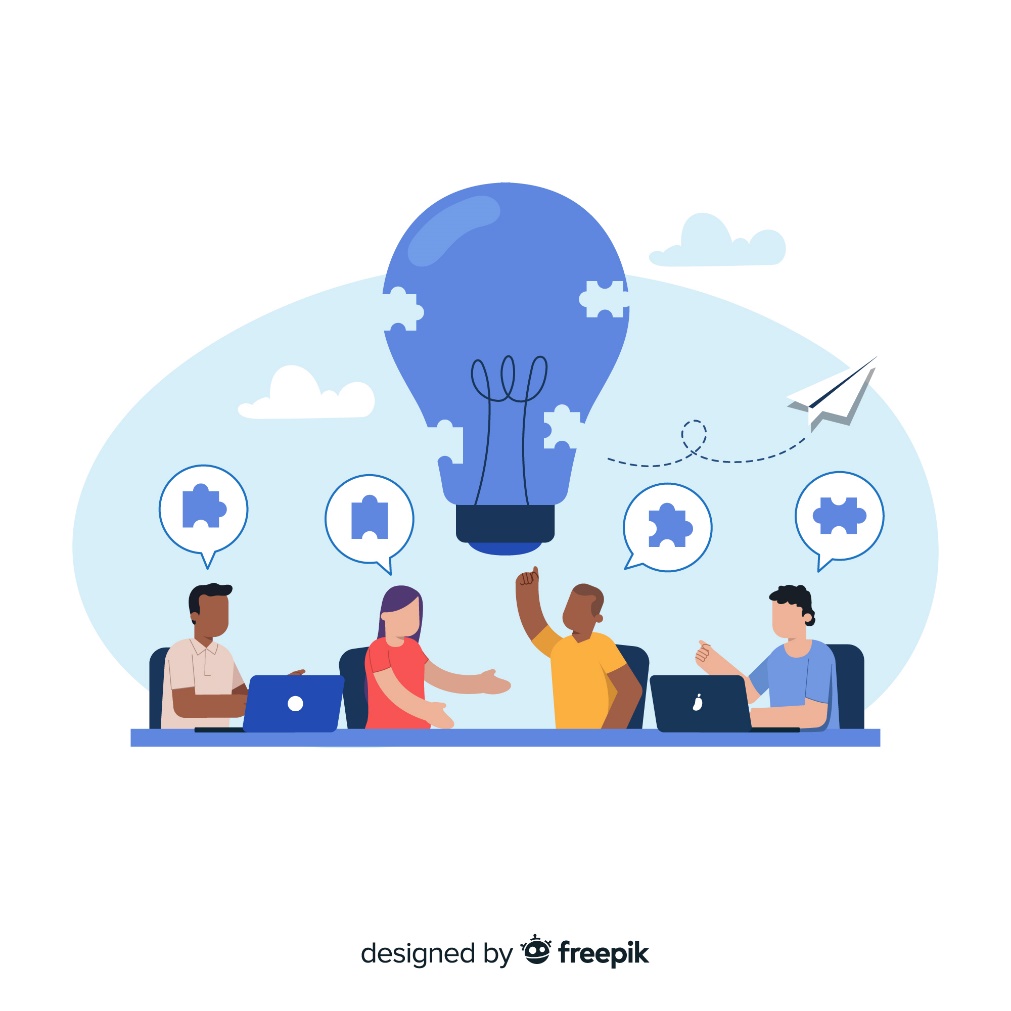 Att förstå de fyra stadierna i cykeln för upplevelsebaserat lärande
4. AKTIVT EXPERIMENTERANDE​
Fasen av aktivt experimenterande i det upplevelsebaserade lärandet kretslopp är där vi får experimentera med våra idéer. Det är dags att pröva vår plan i verkligheten!
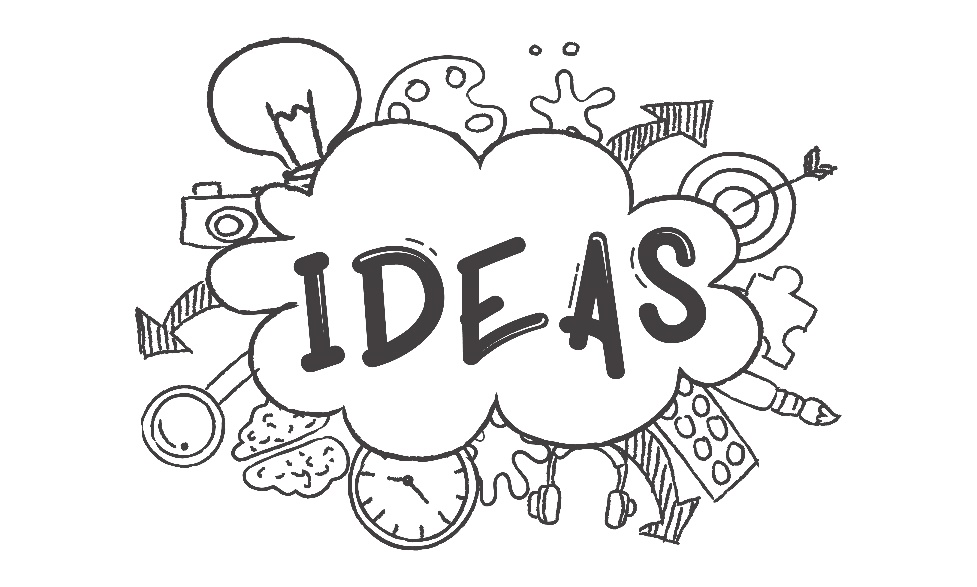 Modell för upplevelsebaserad inlärningsstil
Även om situationen är viktig spelar också våra egna preferenser stor roll. 
Kolb noterar att personer som anses vara ”iakttagare” föredrar reflekterande observation, medan de som är ”utförare” i högre grad tar del i aktivt experimenterande.
Dessa preferenser är också utgångspunkter för Kolbs inlärningsstilar. 
I den här modellen för inlärningsstilar har var och en av de fyra typerna sina dominerande inlärningsförmågor på två områden.
Hur bestämmer vi vilket slags upplevelsebaserat lärande som kommer att fungera bäst?
Kolbs inlärningsstilar
Särskiljande (konkret, reflekterande) - understryker det innovativa och uppfinningsrika sättet att ta sig an saker. Ser konkreta situationer ur många perspektiv och anpassar sig utifrån observation snarare än handling. Intresserad av människor och tenderar att vara känsloorienterad. Tycker om aktiviteter som grupparbeten och brainstormning.
Sammansmältande (abstrakt, reflekterande) – drar samman ett antal olika observationer och tankar till en samlad helhet. Tycker om att dra slutsatser och skapa modeller och teorier. Tycker om att utforma projekt och experiment.
Kolbs inlärningsstilar
Sammanförande (abstrakt, aktiv) – understryker den praktiska tillämpningen av idéer och problemlösning. Tycker om att fatta beslut, att lösa problem och den praktiska tillämpningen av idéer. Föredrar tekniska problem framför mellanmänskliga frågor.
Anpassningsbar (konkret, aktiv) – arbetar med försök och misstag snarare än tankar och reflektion. Bra på att anpassa sig till ändrade omständigheter, löser problem intuitivt genom att pröva olika metoder, som att lära sig genom att upptäcka. Tenderar också att vara bra med människor.
Tid för självreflektion
Klicka här för att ta reda på hur man använder inlärningsstilarna effektivt: 

Länk: https://www.youtube.com/watch?v=rycjUldMl3k 

Källa: Kolb's Learning Cycle Explained with Example – Youtube
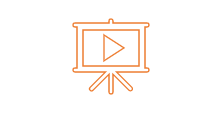 Att känna till sina deltagares inlärningsstilar gör att utbildarna kan utforma inlärningsupplevelser som riktar sig mot den metod som föredras.I ett verkligt scenario svarar alla på och kräver alla inlärningsstilar i en eller annan utsträckning. Det handlar om att fokusera på de metoder som ger bäst inlärning i ett visst sammanhang, situation och den inlärningsstil en person föredrar.
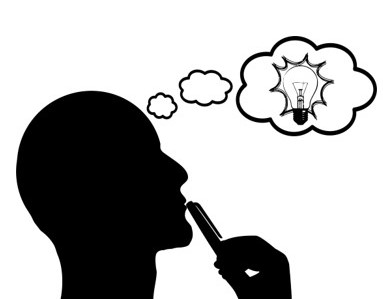 Kan du identifiera inlärningsstilarna i ditt klassrum?
Vikten av upplevelsebaserat lärande
Gör inlärningen relaterabar: yrkesutbildningsstuderande bygger på vad de redan vet och ges möjlighet att skapa anknytning mellan nya begrepp och befintliga.
Ökar inlärningens effektivitet: yrkesutbildningsstuderande deltar i kritiskt tänkande, lär sig problemlösningsförmåga och att delta i beslutsfattande.
Länkar teori till praktik: yrkesutbildningsstuderande får chansen att delta i upplevelser och praktisera vad de har lärt sig, se tillämpningen av de teoretiska begreppen i praktiken, bearbeta den tillämpningen och göra generaliseringar.
Ökar yrkesutbildningsstuderandes engagemang, genom att uppmuntra till samarbete och stöd mellan inlärarna.
Hjälper till att bevara minnet, genom att skapa starka relationer mellan känslor och tankeprocesser. Yrkesutbildningsstuderande har kapaciteten att lära sig framgångsrikt när informationen är förknippad med värderingar och känslor.
​leder till utveckling av färdigheter för livslångt lärande, genom att hjälpa till vid förvärvandet av viktiga färdigheter och uppmuntrar yrkesutbildningsstuderande att reflektera, skapa begrepp och planera för nästa steg.
ENHET 3
Effekten av inkluderande kursinnehåll
Vikten av inkluderande kursinnehåll
Målet med inkluderande kursinnehåll är att få varje barn att känna värde, trygghet och engagemang. En sådan miljö främjar umgänge och bättre akademiska resultat för alla studerande, inte bara de som hör till marginaliserade grupper.
Klassrummet är en av de främsta platserna där barn lär sig förmågan att umgås. Studerande som känner stöd och respekt lär sig att stödja och respektera andra. Studerande som studerar i en inkluderande miljö lär sig mer, uppvisar färre fördomar och har mer självförtroende.
Kursinnehåll syftar på lektioner och kurser som ges i klassrum, men mycket av arbetet med att utveckla ett inkluderande kursinnehåll sker innan skolan börjar.
Strategier för att ta fram inkluderande kursinnehåll – utanför klassrummet
Arbetet utanför klassrummet innefattar bidrag från:

Utbildare 
Föräldrar 
Administratörer
Strategier för att ta fram inkluderande kursinnehåll – utanför klassrummet
Utbilda yrkesutbildningslärare: Ett inkluderande kursinnehåll kräver ett inkluderande förhållningssätt. Utbildning i kulturell kompetens och jämställdhet, likabehandling och mångfald kan hjälpa yrkesutbildningslärare att se skillnader som tillgångar inte som utmaningar som ska övervinnas. 
Öppenhet för nya undervisningssätt och olika studerandeperspektiv kan hjälpa utbildare att identifiera indirekta fördomar i befintligt kursinnehåll.
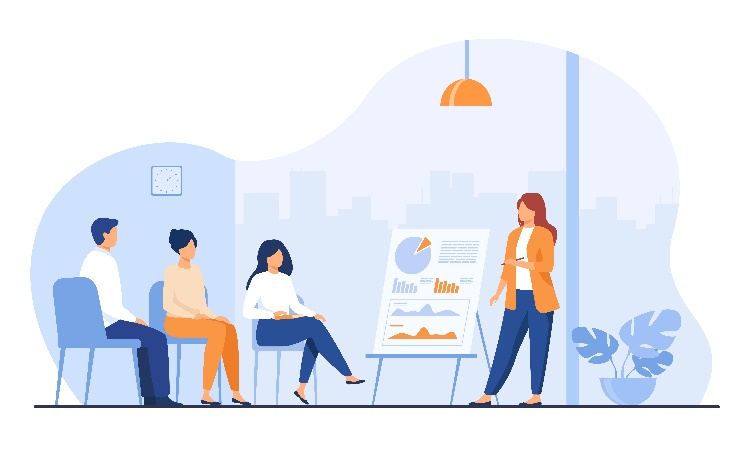 Strategier för att ta fram inkluderande kursinnehåll – utanför klassrummet
Engagera föräldrarna: Engagemang från föräldrarna i det inkluderande kursinnehållet främjar förståelsen för inkluderande utbildning och för en respektfull inlärningsmiljö. 
Utbildare måste också erkänna de olika behoven hos föräldrar och familjer. Till exempel kan flerspråkiga familjer bli engagerade om resurser och information finns tillgängligt på ett antal språk.
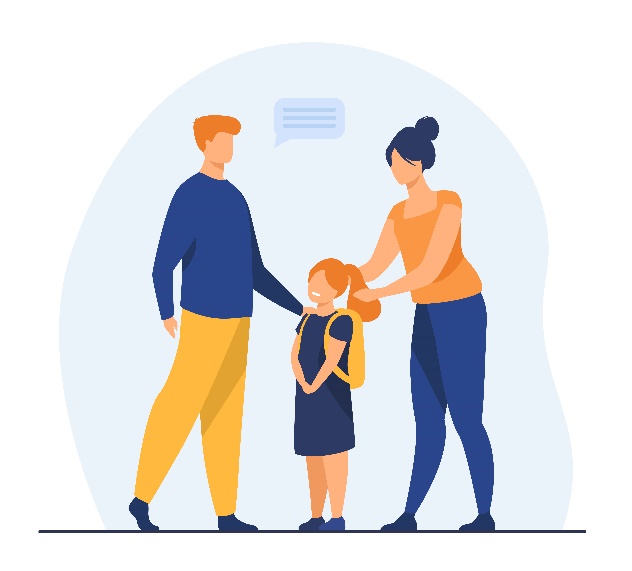 Strategier för att ta fram inkluderande kursinnehåll – utanför klassrummet
Ge institutionellt stöd: Yrkesutbildningslärare behöver resurser för att utveckla inkluderande kursinnehåll och skapa inkluderande klassrumsmiljöer. 
Administratörer måste hantera finansieringen och administrationen av mångfaldsinitiativ, lärarutbildning och engagemang i förhållande till föräldrar och samhälle för att säkerställa att utbildarna har de resurser som krävs för att stödja en blandad studerandegrupp.
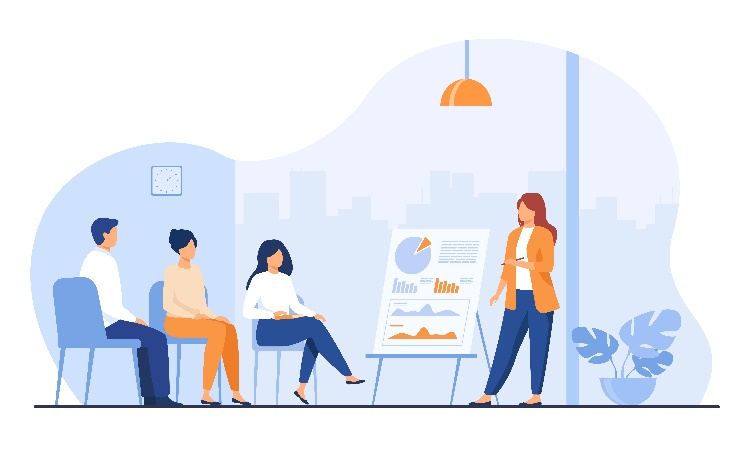 Strategier för att ta fram inkluderande kursinnehåll – i klassrummet
Så snart yrkesutbildare, föräldrar och administratörer är överens om den inkluderande utbildningens metoder och mål kan yrkesutbildningslärarna fokusera på klassrumsstrategier som främjar mångfald och inkludering genom att: 
Ta fram undervisningssätt för mångfald
Skapa trygga lärandemiljöer
Hitta möjligheter till synlighet och inkludering
Uppmärksamma intersektionalitet
Överväga traditionella undervisningsverktyg igen
Strategier för att ta fram inkluderande kursinnehåll – i klassrummet
Införa olika undervisningsgrepp: 
Studerande i yrkesutbildning har olika sätt att kommunicera och olika fallenhet och inlärningssätt.
Lärare i yrkesutbildning hanterar dessa skillnader genom att omväxlande undervisningsgrepp. 
Till exempel är inte traditionella undervisningsmetoder som föreläsning och att be studerande att svara på frågor inte lika effektiva för alla studerande. 
Att införa mer grupparbete kan engagera de yrkesutbildningsstuderande som inte kan koncentrera sig under föreläsningar och minska stressen för de som har problem med ångest.
Strategier för att ta fram inkluderande kursinnehåll – i klassrummet
Hitta möjligheter till synlighet och inkludering: 
Att integrera exempel på bidrag med kulturell och social mångfald i alla ämnen främjar uppskattning av mångfald, ger direkta förebilder för fler studerande och bryter ner stereotyper som bygger på hudfärg och kultur. 
Att uppmärksamma bidrag från personer med annan hudfärg i vetenskap, teknik och matematik korrigerar till exempel de kvarvarande missuppfattningarna om talang och hudfärg.
Strategier för att ta fram inkluderande kursinnehåll – i klassrummet
Skapa trygga lärandemiljöer:
Det är viktigt för utbildare att hantera trakasserier eller mobbning som riktar sig mot studerande i marginaliserade grupper. 
Sådana tillfällen kan vara möjligheter att lära sig, men att inte agera blir tyst medgivande.. 
Genom att visa alla studerande acceptans och stöd blir lärarna förebilder för det uppträdande de förväntar sig att deras studerande ska visa.
Strategier för att ta fram inkluderande kursinnehåll – i klassrummet
Uppmärksamma intersektionalitet: 
Att undersöka hur sociala kategorier som hudfärg, klass och kön överlappar med och förstärker diskriminering och förtryck kan hjälpa lärare och studerande i yrkesutbildning att förstå de svårigheter som historiskt missgynnade grupper möter.

Överväga traditionella undervisningsverktyg igen:
Att skapa ett inkluderande kursinnehåll kräver att utbildarna tänker kritiskt om de fördomar som finns i traditionellt kursinnehåll och överväger dessa fördomars inverkan.
Tid för självreflektion
Klicka här och ta reda på hur man skapar ett inkluderande klassrum: 

Länk: https://www.youtube.com/watch?time_continue=62&v=CV5MmTIRHr8&feature=emb_logo 

Källa: https://planbee.com/blogs/news/how-to-create-an-inclusive-classroom-12-tips-for-teachers
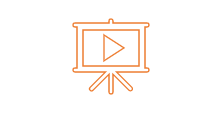 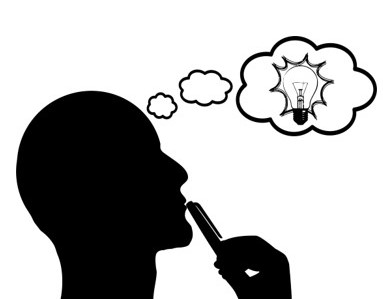 Kan du tillämpa de här tipsen i ditt klassrum?
ENHET 4
Strategier för att främja ett inkluderande klassrum
Inklusivitet i klassrummet
Inkluderande undervisning syftar på ett antal angreppssätt i undervisning som vill motsvara behoven hos alla studerande. 
Inkluderande undervisning ger en inlärningsupplevelse som låter studerande med alla bakgrunder, inlärningsstilar  och förmågor ha framgång. 
Inkluderande undervisningsstrategier bidrar till en inkluderande lärandemiljö där alla studerande känner sig likvärdiga. 
Inklusivitet i klassrummet medför att klassrumsmiljön är sådan att alla studerande känner att deras bidrag och perspektiv värderas och respekteras i lika mån.
Strategier för inklusivitet i klassrummet
Gör det personligt: 
Ge de studerande möjlighet att dela med sig av sina egna erfarenheter och perspektiv. Studerande lär sig av varandra och de olika perspektiv och befintlig kunskap som deras medstuderande har med sig. Aktiviteter som ”fiskskål” eller omvänd cirkeldiskussion kan uppmuntra och styrka dessa utmanande samtal.
Ta med olika perspektiv: 
Ge ett urval av perspektiv på ämnet du undervisar i. litteratur som bara ger ett perspektiv saknar till exempel djup. Varierade perspektiv kan erbjuda nya idéer och unika synsätt. Erbjud innehåll ur olika perspektiv eller skapat av personer med olika bakgrund i så hög grad som möjligt.
Strategier för inklusivitet i klassrummet
Känn dina studerande: 
Lär känna dina studerande. Lägg tid på att lära känna dina studerande. Du blir kanske överraskad över effekten. Den enkla gesten att tilltala en studerande med namn visar omsorg och omtanke. 
Se upp med problematiska antaganden: 
Problematiska antaganden och underliggande fördomar kan visa sig i klassrummet. 
Att utveckla medvetenhet om antaganden och fördomar kan hjälpa till att utveckla ett positivt klassrum.
Strategier för inklusivitet i klassrummet
Respektera personers olikheter: Skapa respekt för olika personers värde genom att använda specifika exempel. Exempel som visar respekt och uppskattning för olika personer och kulturer. Använd ett könsneutralt språk eller ett språk som tar hänsyn till de studerandes könsidentitet.
Respektera olika förmågor: Studerande har inte bara olika bakgrund, etnicitet, hudfärg och kön, utan också olika förmågor och inlärningsstilar. Alla studerande ska ha möjlighet att lära sig på ett sätt som fungerar för dem och de ska kunna få visa sina förmågor.
Tid för självreflektion
Klicka här för att se en lista med isbrytaraktiviteter för att lära känna dina studerande: 

Länk: Classroom-Icebreakers.pdf (ufl.edu) 

Källa: Classroom-Icebreakers.pdf (ufl.edu)
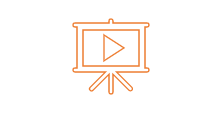 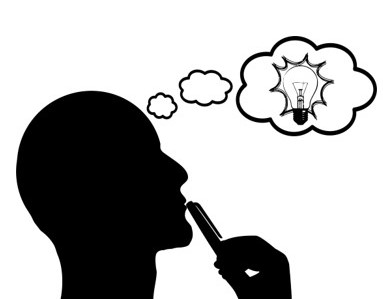 Lista fem av de nämnda isbrytaraktiviteterna som kan tillämpas i ditt klassrum.
Sammanfattning
Nu när du har gått igenom den här enheten bör du kunna:
förstå inklusivitet i klassrummet
tillämpa dessa tekniker i ditt arbete
hantera de dagliga frågorna i din undervisning och de unika behoven hos dina studerande mer effektivt
Referenser
Inclusive Education and its Benefits
Inclusivity in the Classroom | Center for Teaching Excellence (ufl.edu)
https://planbee.com/blogs/news/how-to-create-an-inclusive-classroom-12-tips-for-teachers 
https://www.outlife.in/experiential-learning.html
https://online.mills.edu/blog/inclusive-curriculum/
Tack för uppmärksamheten